Тон до2ПЈЕСМА „ЛЕПТИРИЋУ ШАРЕНИЋУ“
МУЗИЧКА КУЛТУРА 4. РАЗРЕД
Понављамо тон ДО:
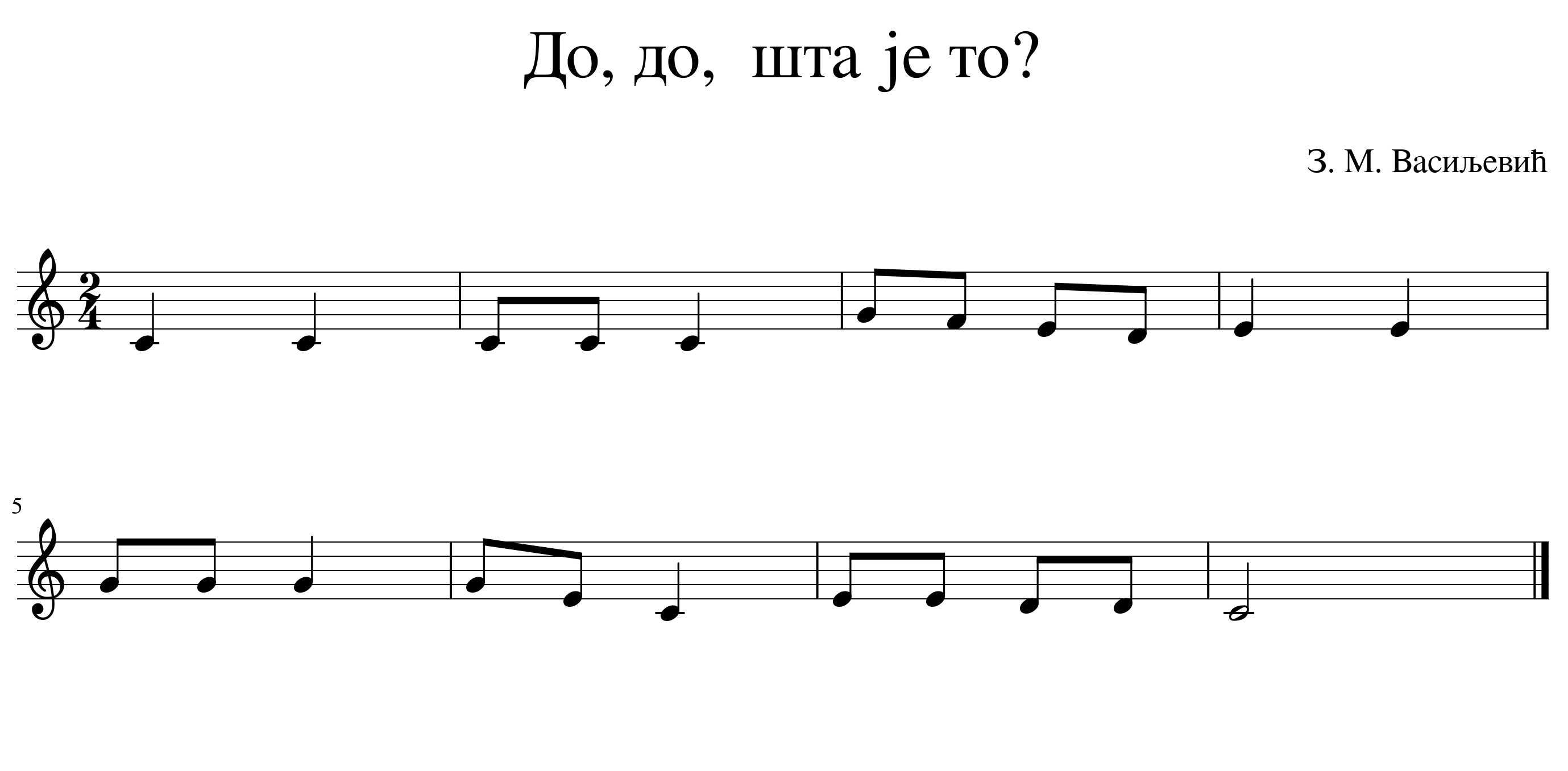 До,             до,                шта     је        то?             Пр   -  ви     тон    у           ска  -        ли,
Пр   - ви      тон,            но   -   та      до,              знај  -  те     де  -    цо,       то!
МУЗИЧКА КУЛТУРА 4. РАЗРЕД
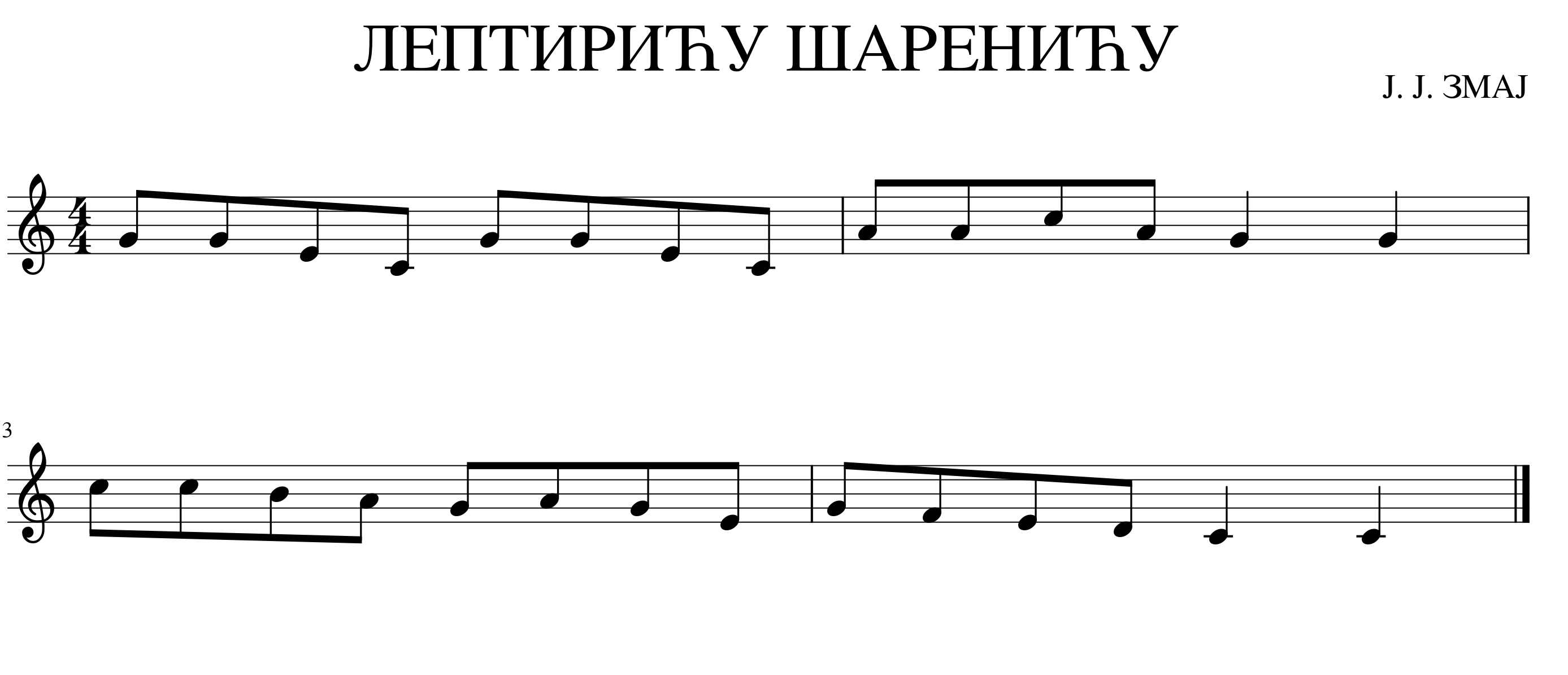 Леп - ти -   ри -   ћу        ша - ре -   ни -  ћу,        до -  ђи       ме  -  ни     `а      -      мо,
е  -  во       и  -  мам    ле - пу        ру  -  жу,      по  -  ми  -  ри  -  ши     са     -      мо.
Нећу лепко, нећу лепко, живота ми мога,
само хоћу да избројим кол`ко имаш нога.
Ја бих дош`о ал` се бојим какве игле клете,
Стиснућеш ме, пробошћеш ме, онда збогом свете.
Е па то ти могу казат, из даљине малко,
Лептир има шест ножица, а сад збогом Бранко!
МУЗИЧКА КУЛТУРА 4. РАЗРЕД
Анализа нотног текста:
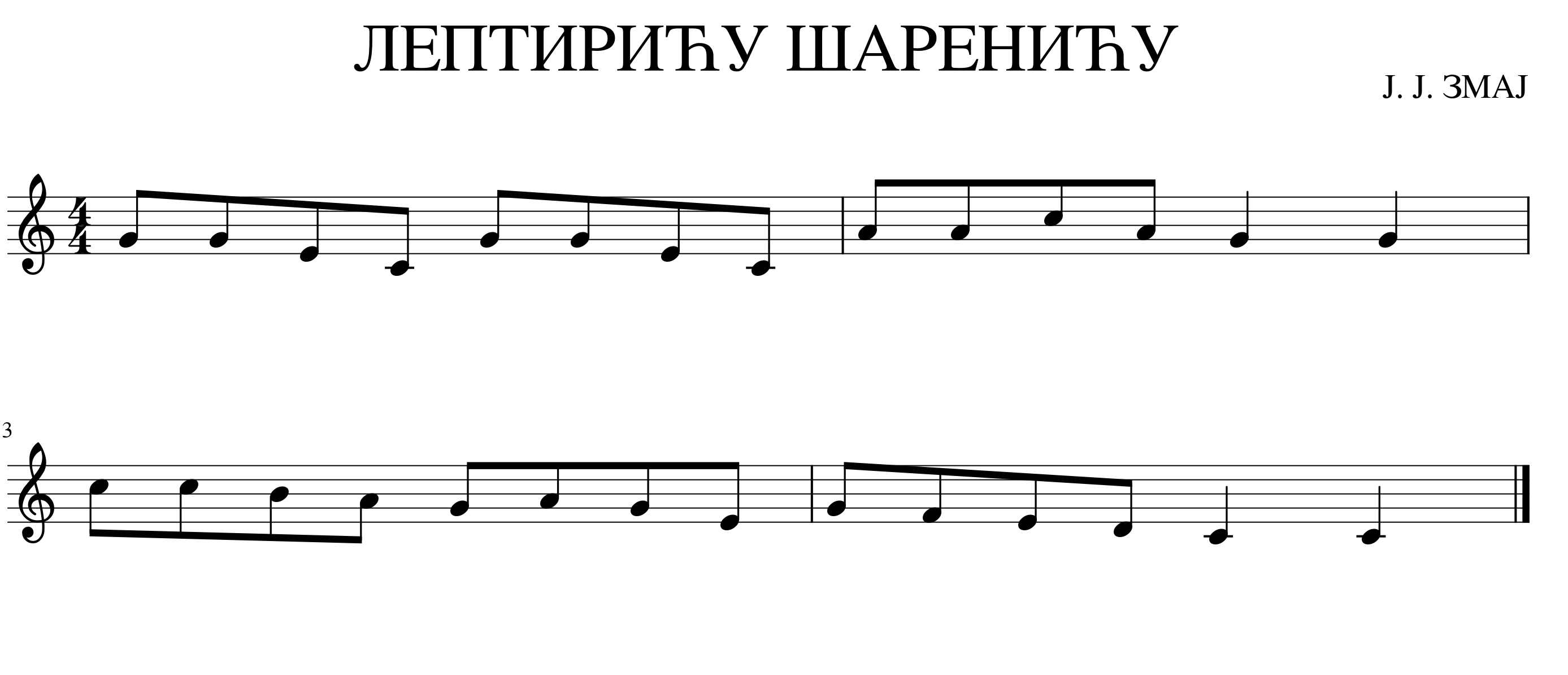 4 ТАКТА
ТАКТИЦА
ОСМИНА НОТЕ
ЧЕТВРТИНАНОТЕ
МЈЕРА
НОТНО 
РЕБРО
МУЗИЧКА КУЛТУРА 4. РАЗРЕД
Тон до2 на металофону:
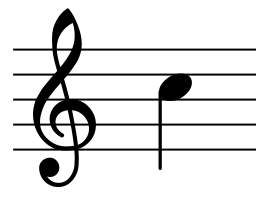 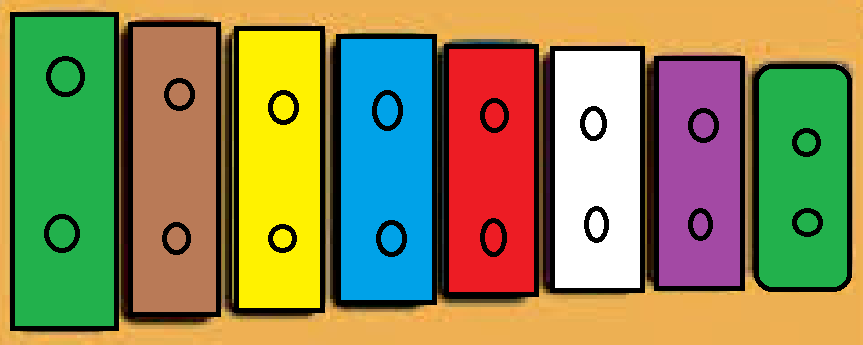 ДО 2
ДО 2
МУЗИЧКА КУЛТУРА 4. РАЗРЕД
Пјевамо солмизацијом:
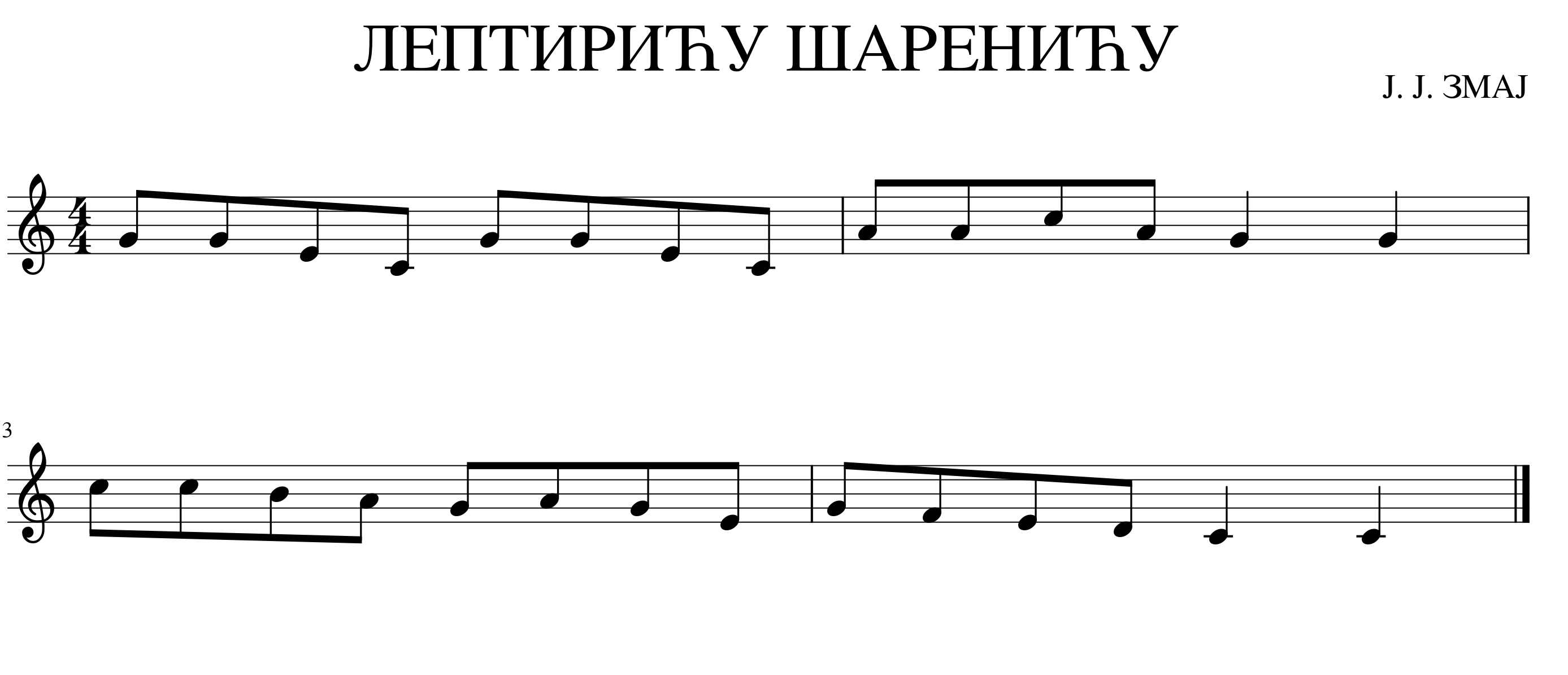 НАЈВИШИ ТОН
ЈЕ ТОН ДО2
НАЈНИЖИ ТОН
ЈЕ ТОН ДО
сол  сол  ми   до     сол  сол  ми  до       ла    ла    до     ла    сол       сол
до   до   си     ла     сол  ла   сол   ми     сол   фа    ми   ре    до          до
МУЗИЧКА КУЛТУРА 4. РАЗРЕД
Изводимо ритам помоћу штапића:
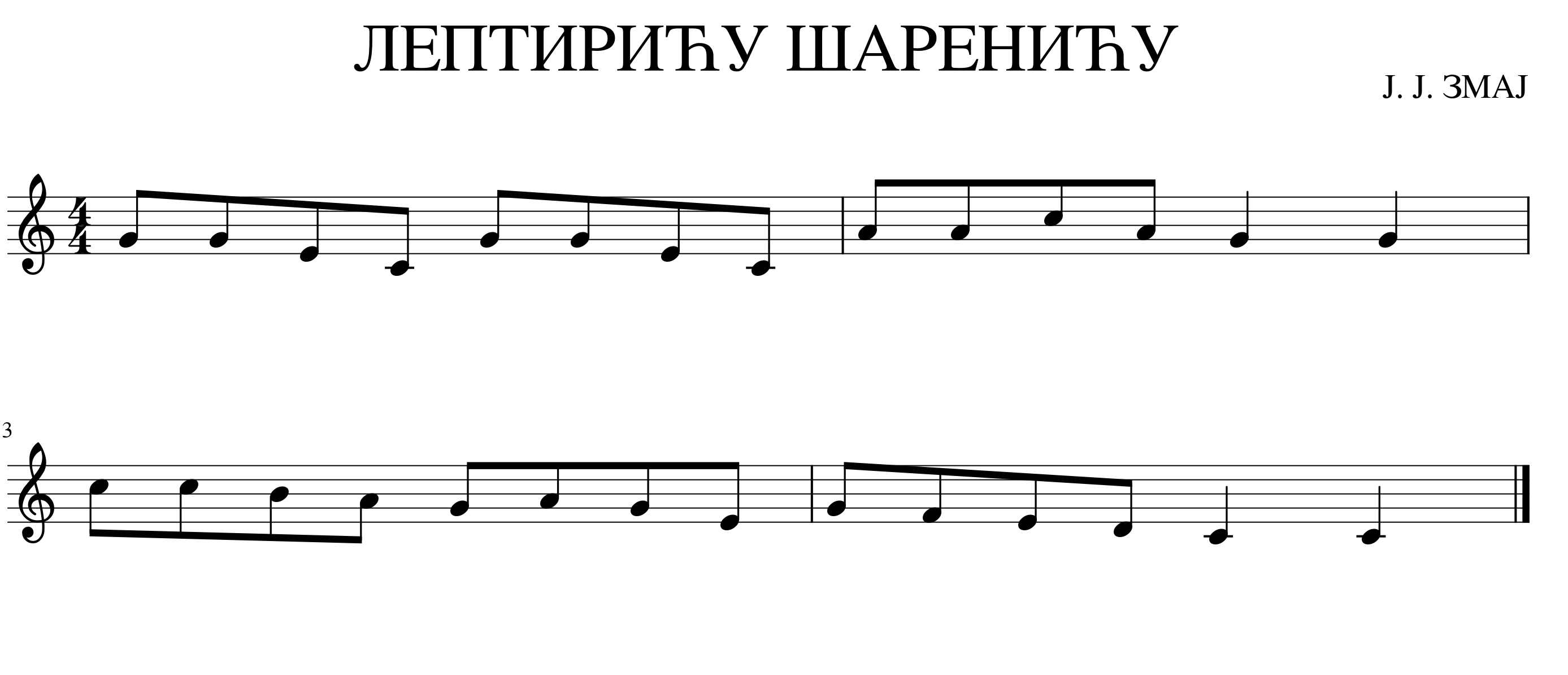 МУЗИЧКА КУЛТУРА 4. РАЗРЕД
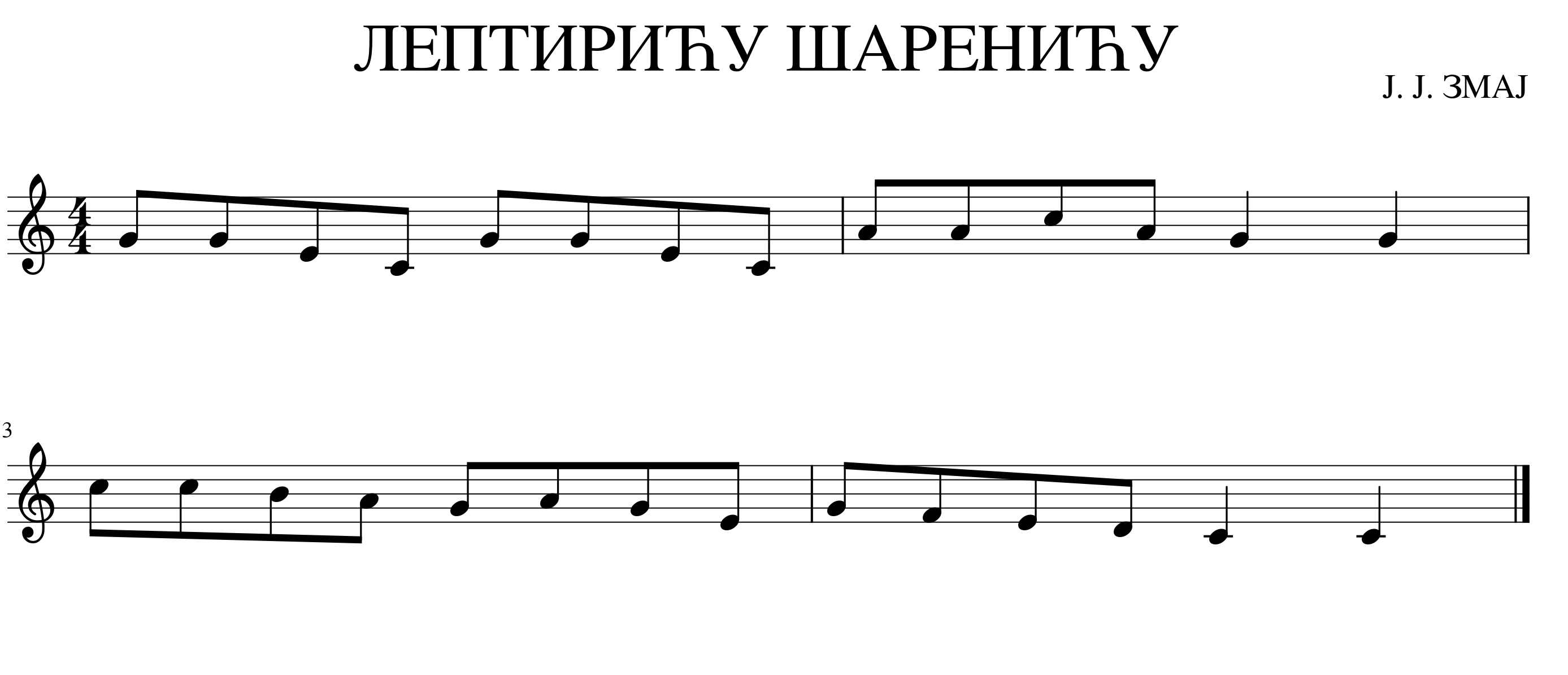 Леп - ти -   ри -   ћу        ша - ре -   ни -  ћу,        до -  ђи       ме  -  ни     `а      -      мо,
е  -  во       и  -  мам    ле - пу        ру  -  жу,      по  -  ми  -  ри  -  ши     са     -      мо.
Нећу лепко, нечу лепко, живота ми мога,
само хоћу да избројим кол`ко имаш нога.
Ја бих дош`о ал` се бојим какве игле клете,
Стиснућеш ме, пробошћеш ме, онда збогом свете.
Е па то ти могу казат, из даљине малко,
Лептир има шест ножица, а сад збогом Бранко!
МУЗИЧКА КУЛТУРА 4. РАЗРЕД